КАК ОРГАНИЗОВАТЬ 
ОБЯЗАТЕЛЬНОЕ ПСИХИАТРИЧЕСКОЕ ОСВИДЕТЕЛЬСТВОВАНИЕ РАБОТНИКОВ 
С 1 СЕНТЯБРЯ 2022 ГОДА 

(Рекомендация подготовлена по новому порядку прохождения обязательного 
психосвидетельствования №342н)
Чтобы организовать обязательное психиатрическое освидетельствование, нужно выбрать
медицинскую организацию и оформить необходимый пакет документов.
Порядок прохождения обязательного психиатрического освидетельствования работниками, 
осуществляющими отдельные виды деятельности (далее – Порядок № 342н) утвержден приказом 
Минздрава от 20.05.2022 № 342н.
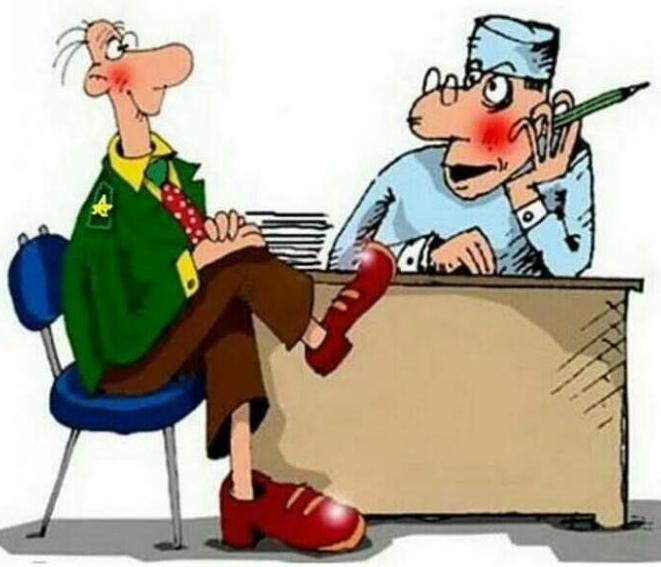 Кого направить?
На психиатрическое освидетельствование направляют сотрудников, которые осуществляют отдельные виды деятельности (ч. 8 ст. 220 ТК). 

Такие работы указали в Приложении № 2 к приказу Минздрава от 20.05.2022 № 342н.
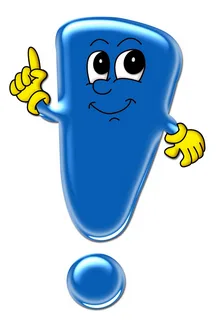 В перечень включили 17 видов деятельности:
управление транспортными средствами и управление движением транспортных средств; 
производство, транспортировка, хранение и применение взрывчатых материалов и веществ;
 использование атомной энергии; 
 оборот оружия; 
 проведение аварийно-спасательных работ, работа пожарной охраны при тушении пожаров; 
забор, очистка и распределение воды питьевых нужд систем централизованного водоснабжения; 
 управление подъемными механизмами (кранами);
 контакт с возбудителями инфекционных заболеваний; 
 педагогическая деятельность в организациях, осуществляющих образовательную деятельность.
 присмотр и уход за детьми; 
 использование сведений, составляющих государственную тайну; 
 организация, монтаж, наладка, техническое обслуживание, ремонт, управление режимом работы электроустановок; 
 организация, монтаж, наладка, техническое обслуживание, ремонт, управление режимом работы объектов теплоснабжения; 
 обслуживание оборудования, работающего под избыточным давлением более 0,07 Мпа; 
 автоматизированный контроль процессов в химической (нефтехимической) промышленности;
  добыча угля подземным способом; 
 эксплуатация, ремонт скважин и установок
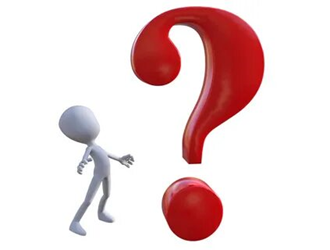 Когда направить?
На психиатрическое освидетельствование направляют нового работника, 
у которого есть для этого основание. Сделать это нужно до приема на работу!


В случае выявления у работника в рамках периодического медосмотра признаков психических и поведенческих расстройств, его необходимо направить на внеочередное психиатрическое освидетельствование.

Если работника перевели на работу, где есть основания для психиатрического освидетельствования, с работы, где таких оснований не было, работника направляют на освидетельствование в общем порядке.

 Повторно проходить освидетельствование не нужно, если соблюдаются два условия одновременно:

работник будет выполнять вид работ, по которым ранее проходил освидетельствование; 
заключение будет действительным два года, если работник сменит место работы. по состоянию психического здоровья работник был пригоден к выполнению указанного вида деятельности по результатам прошлого освидетельствования. Это указано в пункте 5 Порядка № 342н.
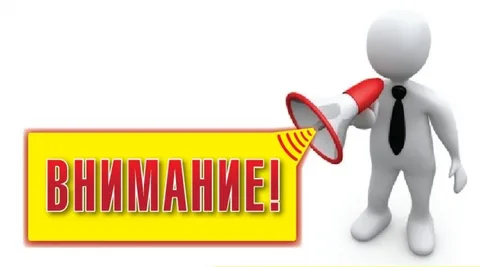 Психиатрическое освидетельствование проводят до предварительного медосмотра Работник проходит психиатрическое освидетельствование и получает решение врачебной комиссии. 
После он предоставляет решение в медорганизацию, которая будет проводить предварительный медосмотр 
(п. 11 приказа Минздрава от 28.01.2021 № 29н).
Освидетельствование работника может проводится с учетом заключений, выданных по результатам обязательных предварительных и периодических медосмотров (п. 4 Порядка № 342н).
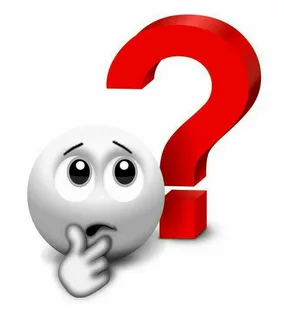 За чей счет проходят освидетельствование 


Обязательное психиатрическое освидетельствование для работников проводится за счет работодателя (ч. 9 ст. 220 ТК). 

Нельзя переложить расходы по психиатрическому освидетельствованию на работника.

 Психиатрическое освидетельствование проводят за счет работодателя, даже если работник признан негодным и
 с ним не стали заключать трудовой договор.
Как выбрать медорганизацию 


Для организации психиатрических освидетельствований работодатель заключает договор с медицинским учреждением, где есть врачебная психиатрическая комиссия по проведению обязательного психиатрического освидетельствования работников. 

Комиссии формируют в государственных медорганизациях, подведомственных Федеральному медико-биологическому агентству. 

Частные медорганизации с лицензией на медицинскую деятельность могут формировать врачебные комиссии, только если их на это уполномочил региональный орган исполнительной власти в сфере здравоохранения (ч. 1 ст. 6 Закона от 02.07.1992 № 3185-1, приказы ФМБА от 18.04.2018 № 79 и от 09.06.2018 № 121).
Как направить 
Воспользуйтесь пошаговым алгоритмом, чтобы направить работников на психиатрическое освидетельствование.
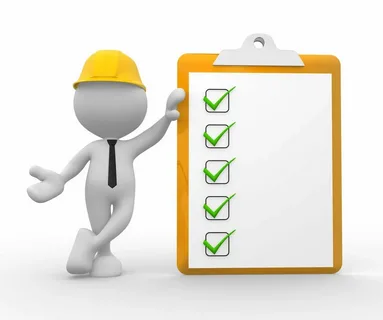 Шаг 1.
Шаг 1.
Шаг 2.
Шаг 3.
Шаг 4.
Шаг 5.
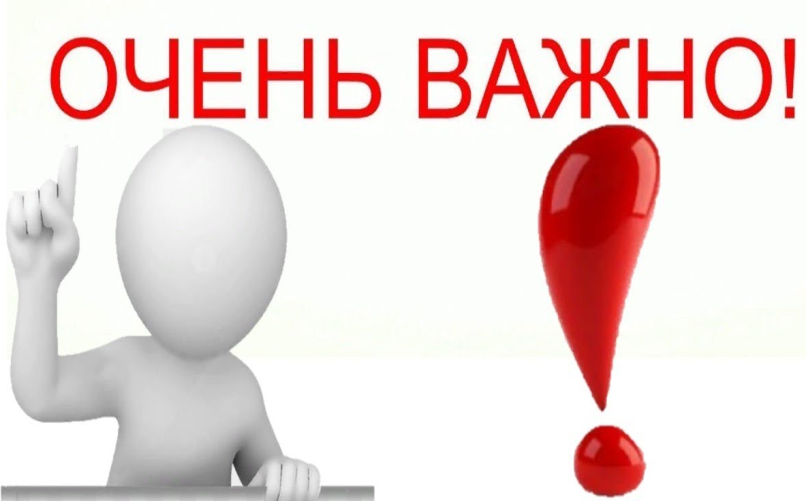 Какая ответственность за допуск сотрудника к работе 
без психиатрического освидетельствования
Допуск сотрудника, который не прошел обязательное для него психиатрическое освидетельствование, грозит штрафом:
 
 на должностных лиц – в размере от 15 000 до 25 000 руб.; 
 лиц, осуществляющих предпринимательскую деятельность без образования юридического лица, – от 15 000 до 25 000 руб.; 
 юридических лиц – от 110 000 до 130 000 руб. Это указано в части 3 статьи 5.27.1 КоАП.